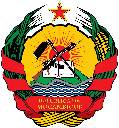 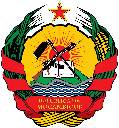 MCTESTP
Quadro Nacional de Qualificações de Moçambique
MINEDH